Parallel Agendas for the 
International Geophysical Year
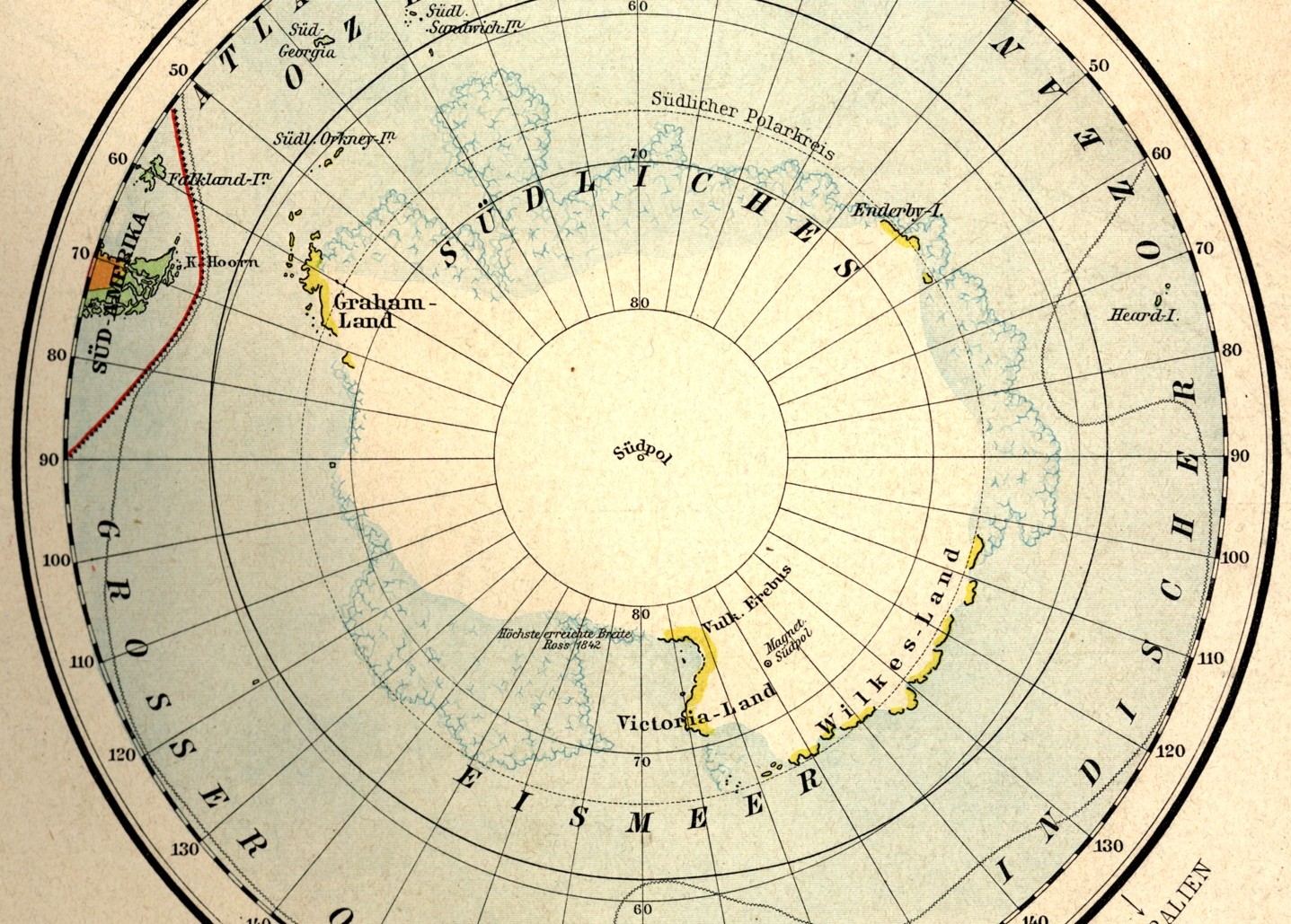 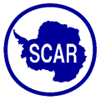 Cornelia Lüdecke, München SCAR History Action Group
Outline
Spitsbergen / Svalbard Antarctica 
1900 - IGY
1
1
Archipelago of Spitsbergen - Svalbard
1880                         1890                               1900                               1910                              1920
WW I
1882-1883
International Meteorological Committee
=> Commission for the Polar Year (1879-1891) Aim: Meteorology and Magnetism 
(weather forecast and navigation)
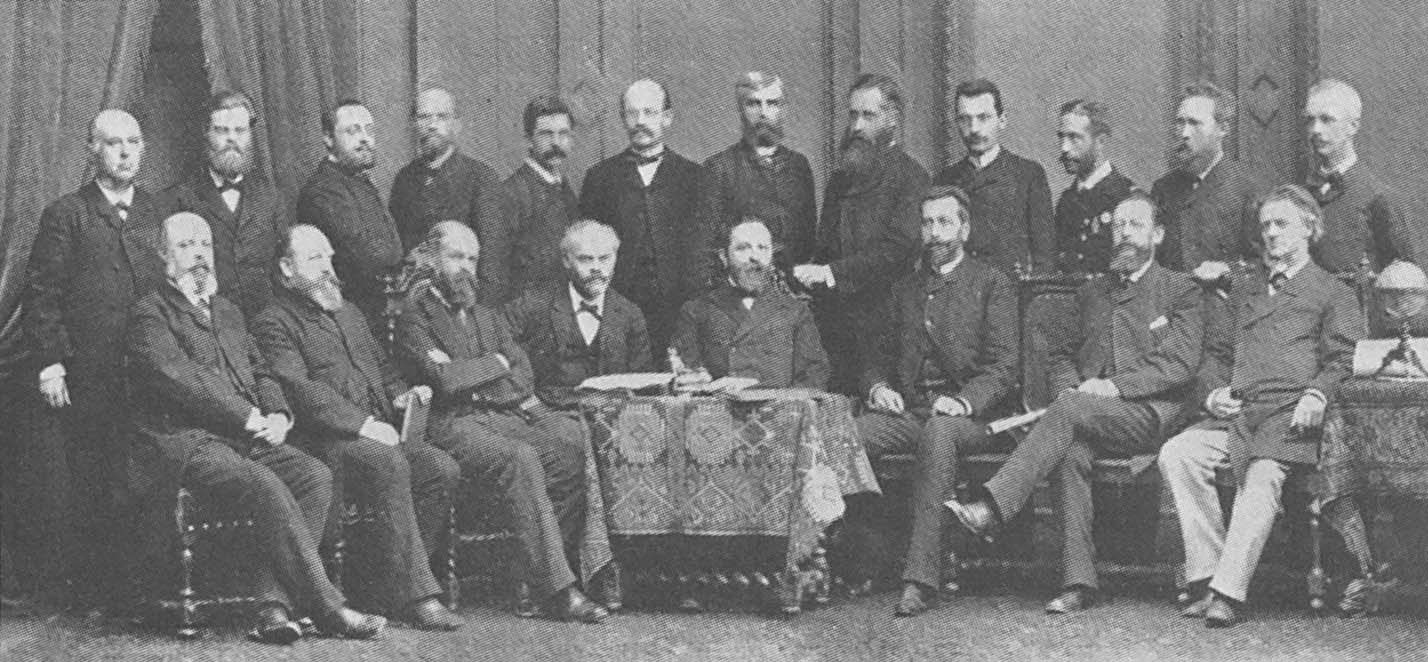 Georg Neumayer
4th International Polar Conference in Vienna (1884)
1882-1883
1880                         1890                               1900                               1910                              1920
Antarctica
2
Archipelago of Spitsbergen - Svalbard
1880                         1890                               1900                               1910                              1920
WW I
1882-1883
1st International Polar Year (1882-1883)
12 Arctic stations
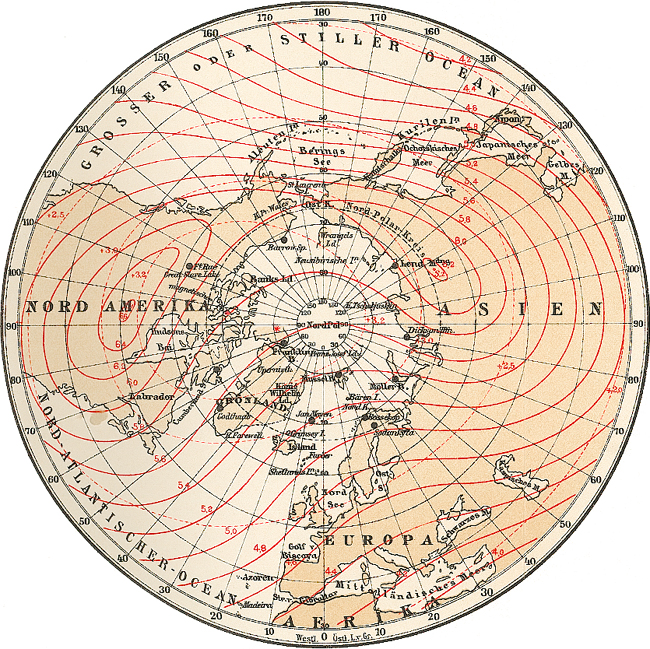 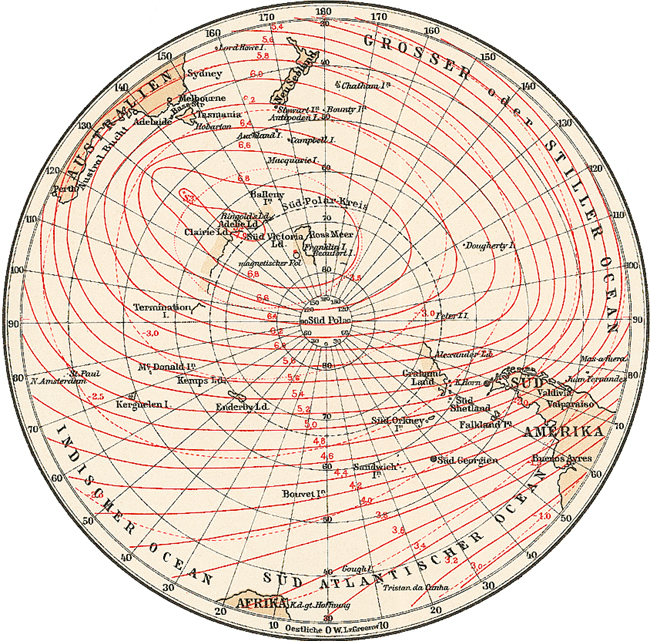 South Pole
2 Southern stations
No central bureau for collecting data
1882-1883
1880                         1890                               1900                               1910                              1920
Antarctica
3
Archipelago of Spitsbergen - Svalbard
1880                         1890                               1900                               1910                              1920
WW I
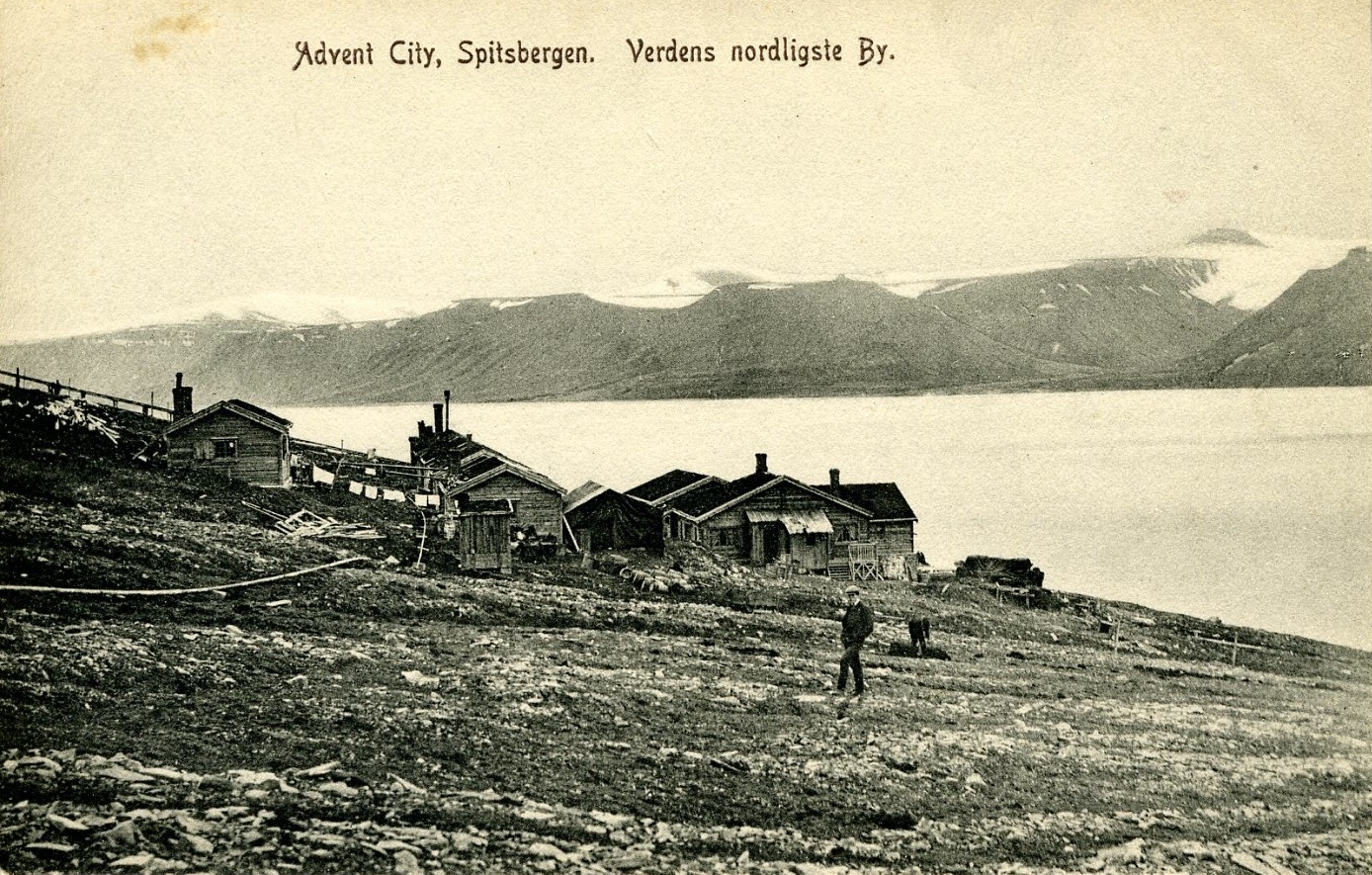 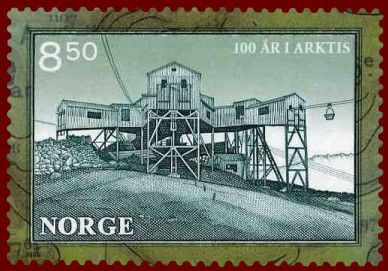 Coal mining since 1894
Advent City (GB)    Longyearbyen  (USA) Hiorthamn (N) Barentsburg (N) Sveagruva (S)
Ny Ålesund (N)
Grumantbyen (SU) Pyramiden (SU)
1880                         1890                               1900                               1910                              1920
Antarctica
4
Archipelago of Spitsbergen - Svalbard
1880                         1890                               1900                               1910                              1920
WW I
6th International Geographical Congress 
 	        in London (1895)
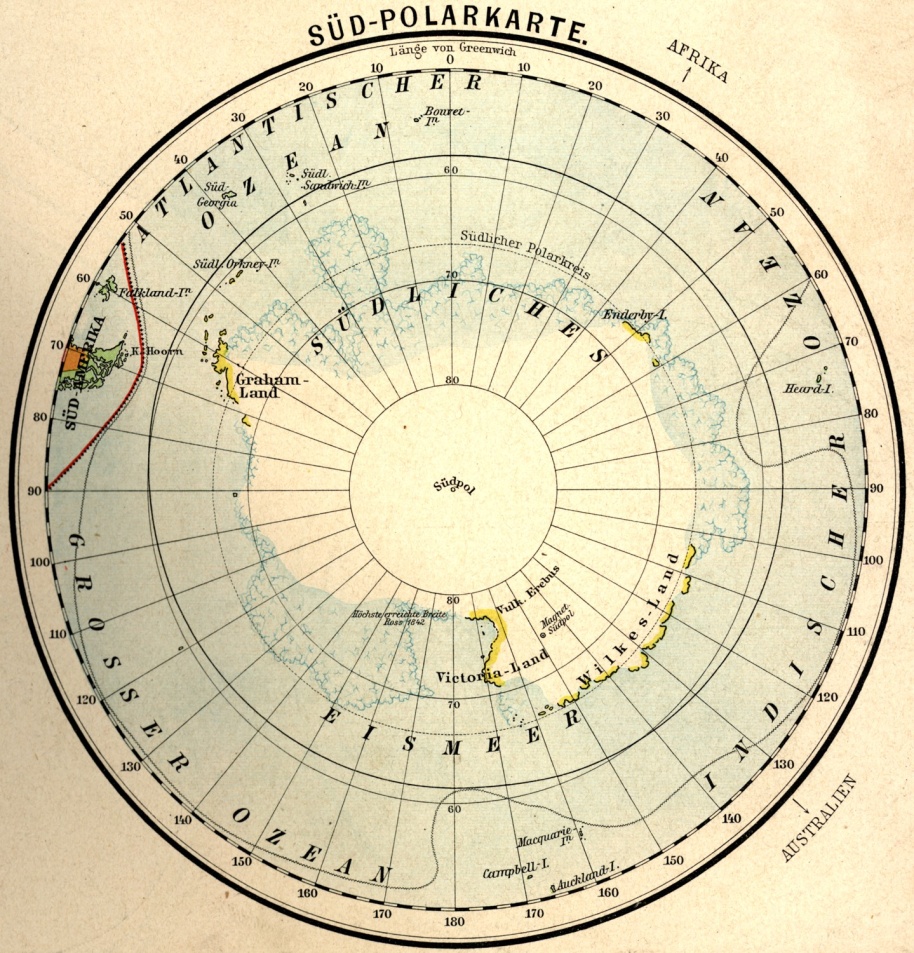 “... the exploration of the Antarctic Regions is the greatest piece of geographical exploration still to be undertaken. 
...  the Congress recommends that the scientific societies throughout the world should urge, in whatever way seems to them most effective, that this work should be undertaken before the close of the century.”.
Southern
South Pole
Ice Ocean
German south-polar map (1895)
1880                         1890                               1900                               1910                              1920
Antarctica
5
Archipelago of Spitsbergen - Svalbard
1880                         1890                               1900                               1910                              1920
WW I
“Belgica” expedition
  (1897-1899)
  International crew
  1st overwintering
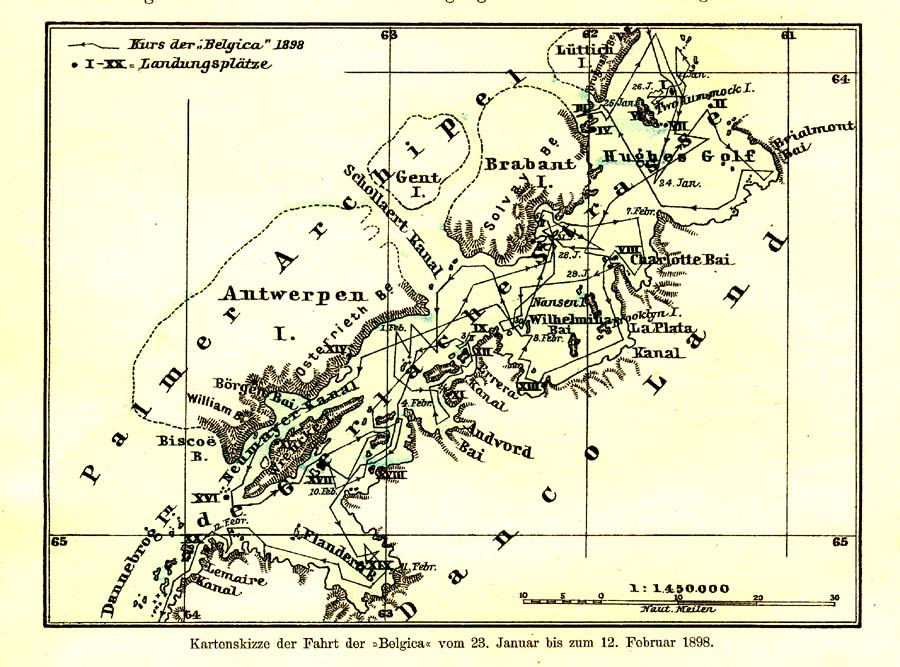 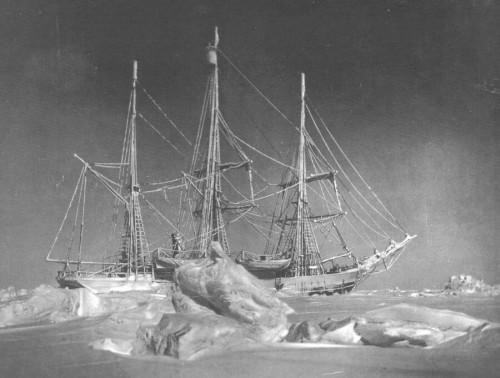 1880                         1890                               1900                               1910                              1920
Antarctica
6
Archipelago of Spitsbergen - Svalbard
1880                         1890                               1900                               1910                              1920
WW I
7th International Geographical
      Congress in Berlin (1899)
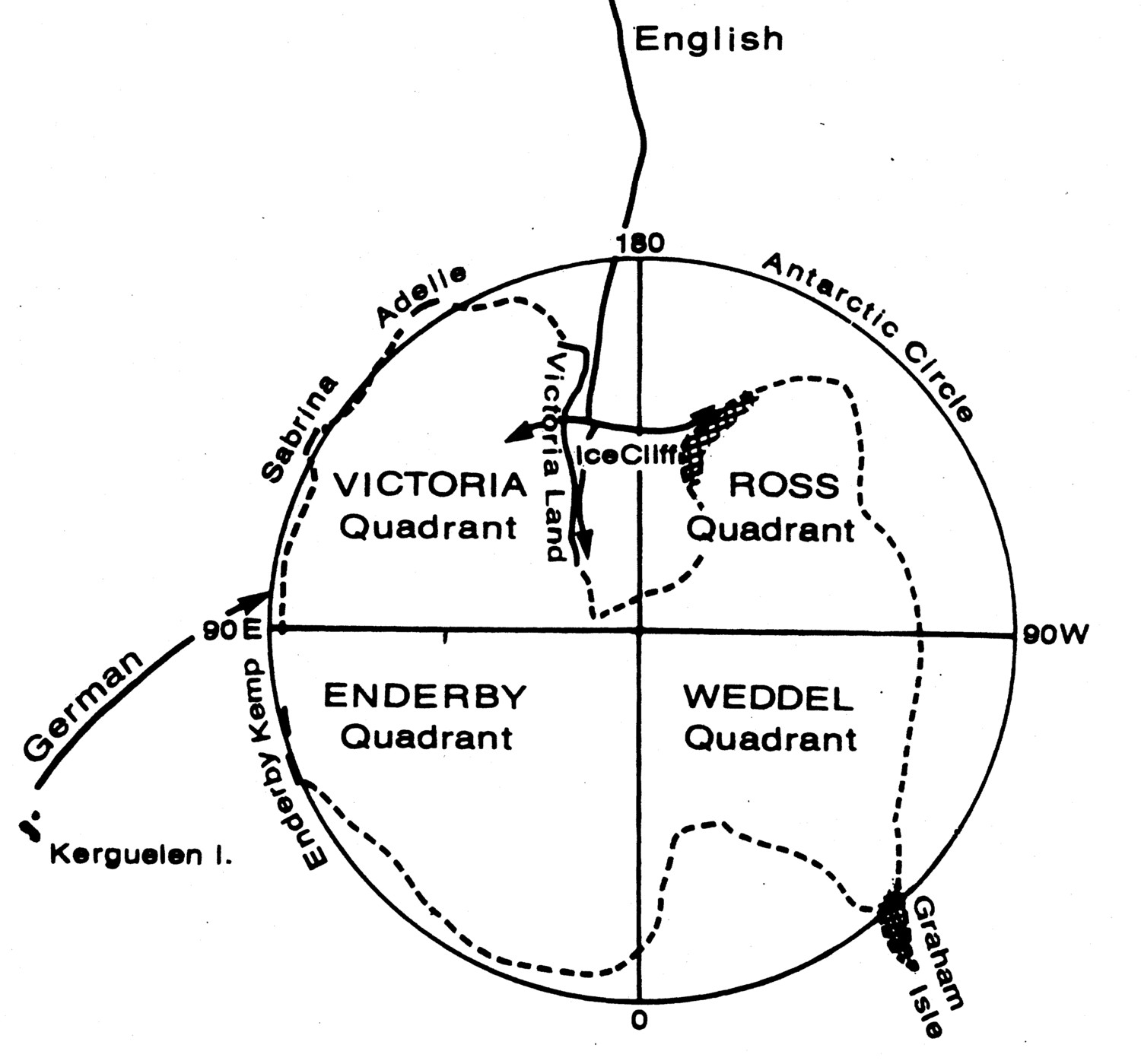 British
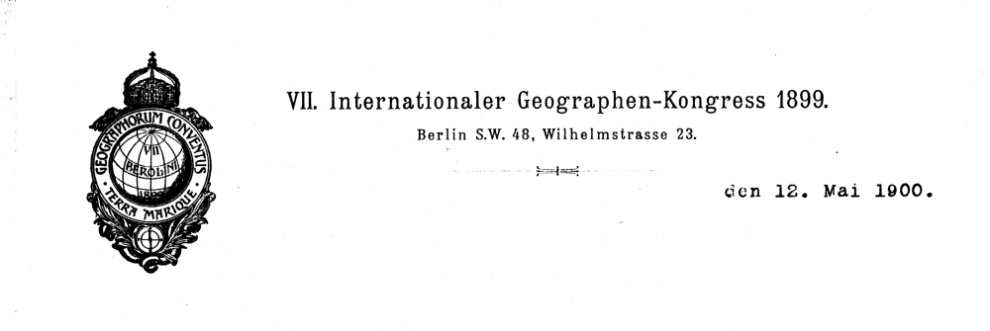 Agreement
International Meteorological and Magnetic Cooperation
German
Division of working areas (1899)
1880                         1890                               1900                               1910                              1920
Antarctica
7
Four expeditions of the International Co-operation (1901-1904)
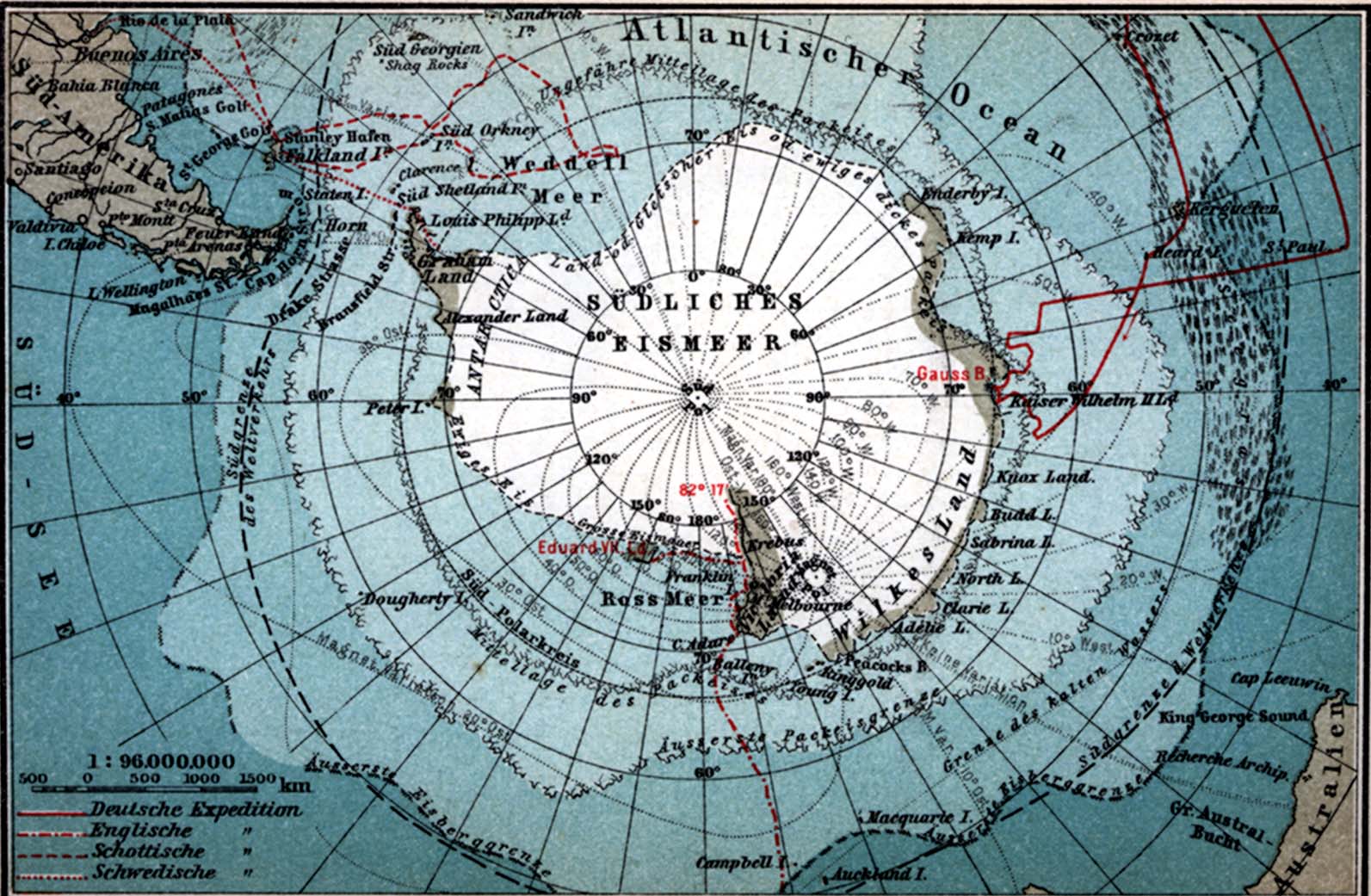 Bruce
Nordenskjöld
Drygalski
Southerly Ice Ocean
Scott
8
Archipelago of Spitsbergen - Svalbard
1880                         1890                               1900                               1910                              1920
WW I
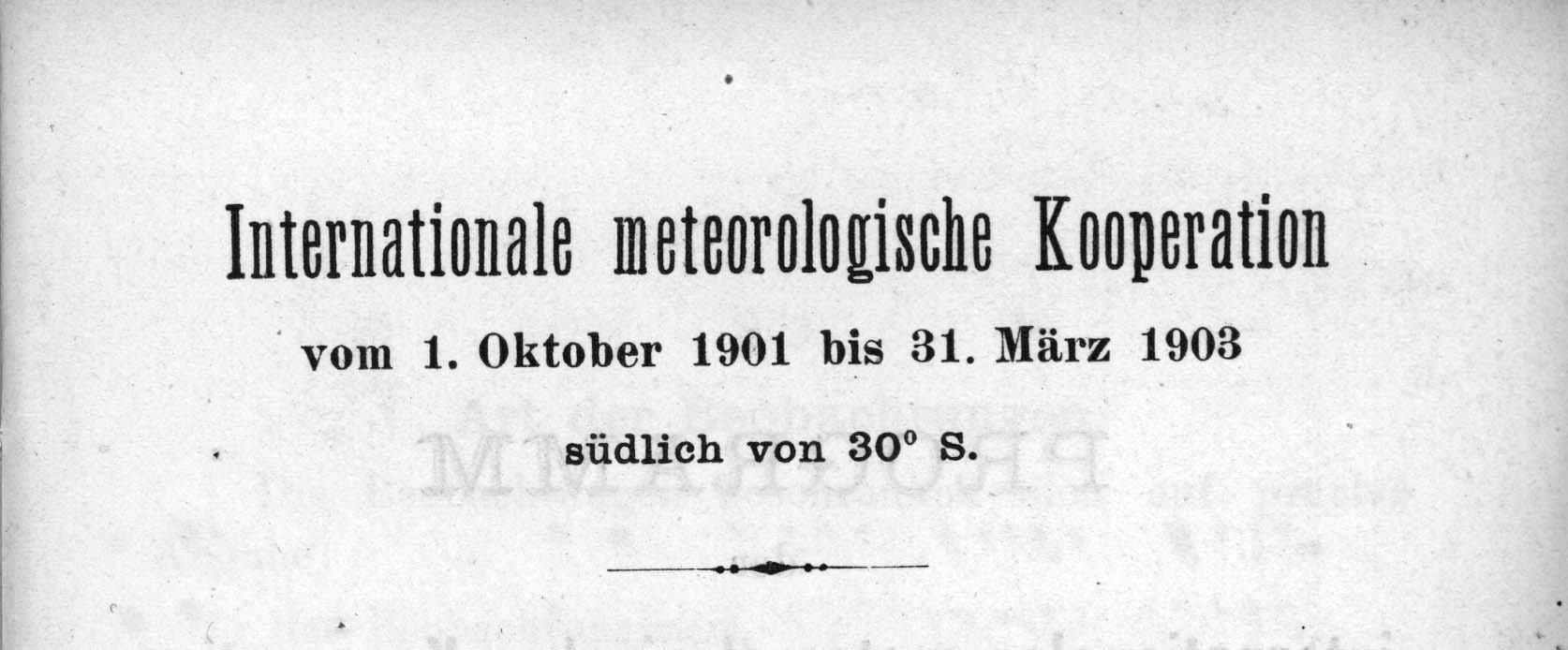 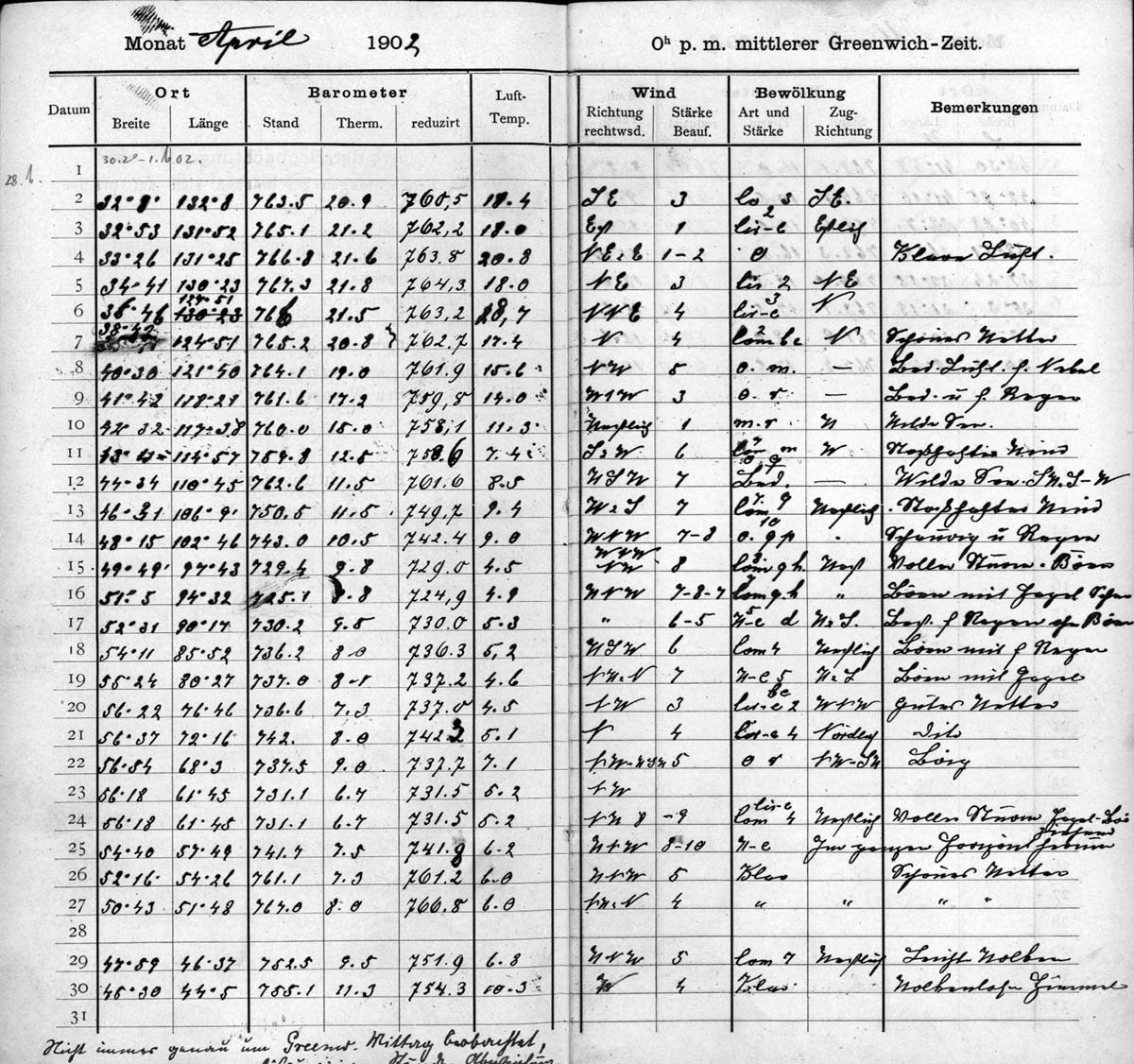 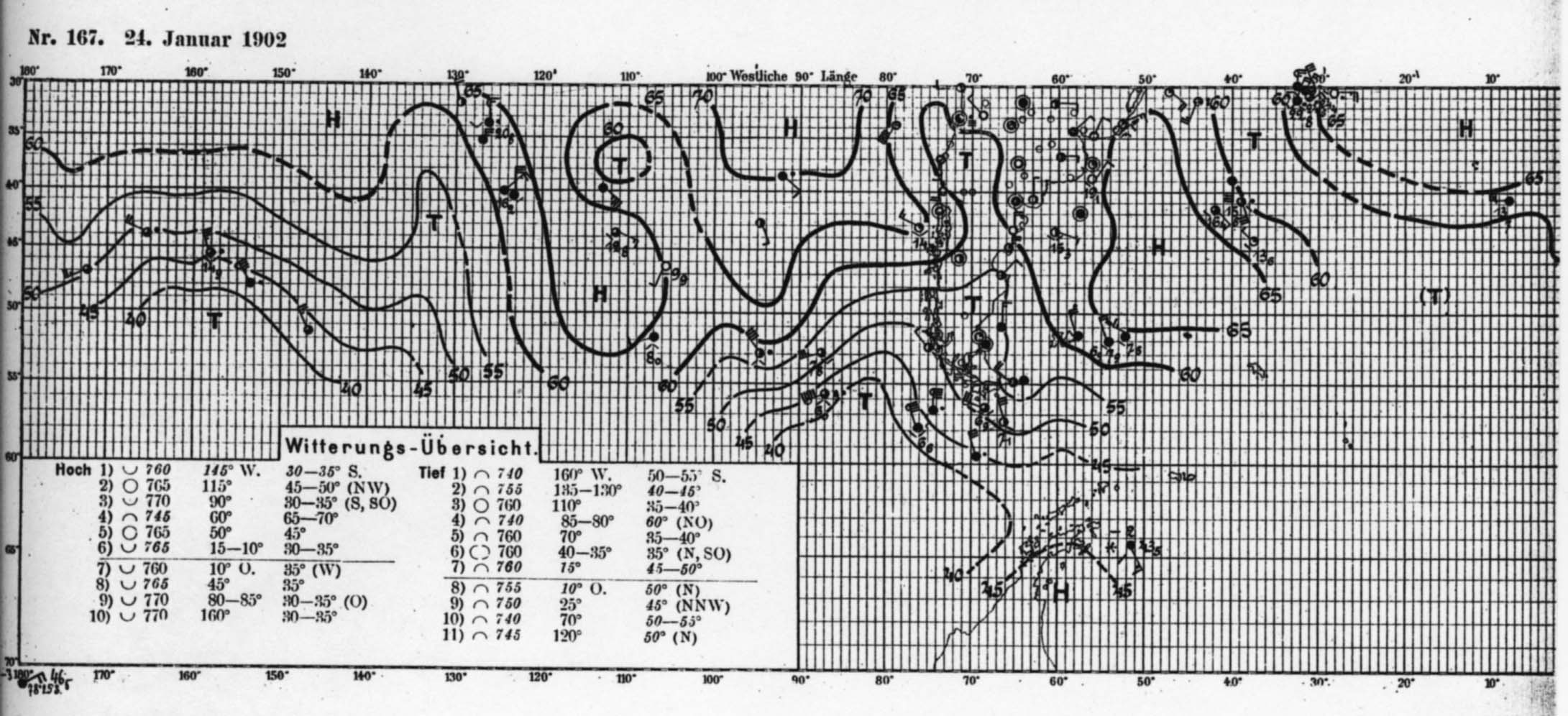 1880                         1890                               1900                               1910                              1920
Antarctica
9
Archipelago of Spitsbergen - Svalbard
1880                         1890                               1900                               1910                              1920
WW I
International Congress on World Economy 
at Mons (Belgium) in 1905 

  Presentation of results of Antarctic expeditions
  Lecointe’s initiative:
  ”International Association of Polar Research”
   Aim: to solve
   open questions 
   of geography 
   (the Poles)
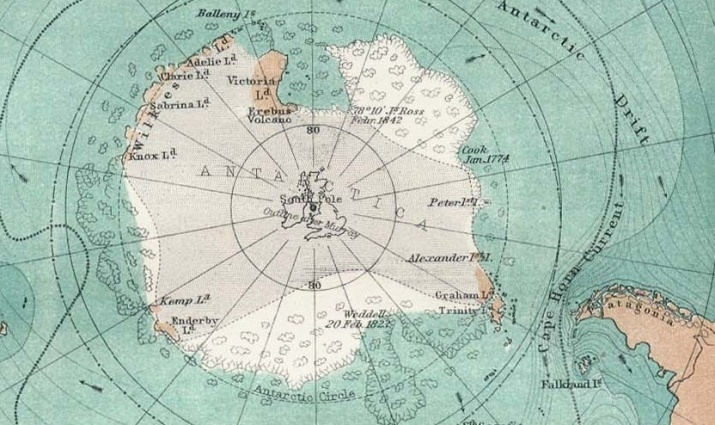 1894
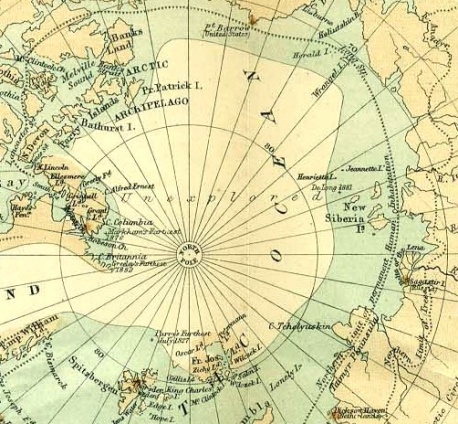 1885
?
?
1880                         1890                               1900                               1910                              1920
Antarctica
10
Archipelago of Spitsbergen - Svalbard
1880                         1890                               1900                               1910                              1920
WW I
Arctowski’s focus on Antarctica (1905) 
1. Geographical research expeditions
2. Permanent circumpolar over-wintering stations  (systematic scientific investigation )
3. Supplementary extended overland journeys (geological investigations of the continent)
“Belgica”
 1899
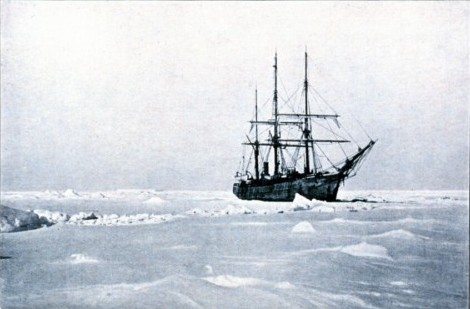 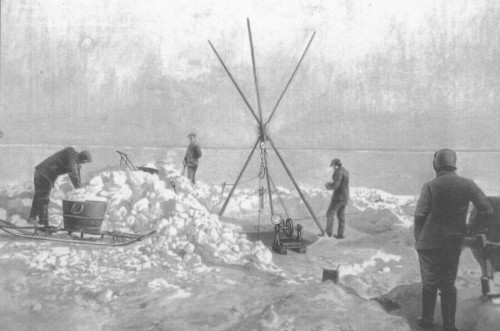 1880                         1890                               1900                               1910                              1920
Antarctica
11
Archipelago of Spitsbergen - Svalbard
1880                         1890                               1900                               1910                              1920
WW I
International Congress for the Study of Polar Regions (Brussels, 1906)
Brussels (1908) 
President: 	  	Cagni (Italy)
Vice president: 		Nordenskjöld (Sweden)
Secretary General: 	Lecointe (Belgium)
Race to the Poles
Rome (1913) 
Inauguration of “International Polar Commission”
President: 	  	Tschernyschew (Russia)
Vice president: 		Nordenskjöld (Sweden)
Secretary General: 	Peary (USA)
1880                         1890                               1900                               1910                              1920
Antarctica
12
Archipelago of Spitsbergen - Svalbard
1880                         1890                               1900                               1910                              1920
WW I
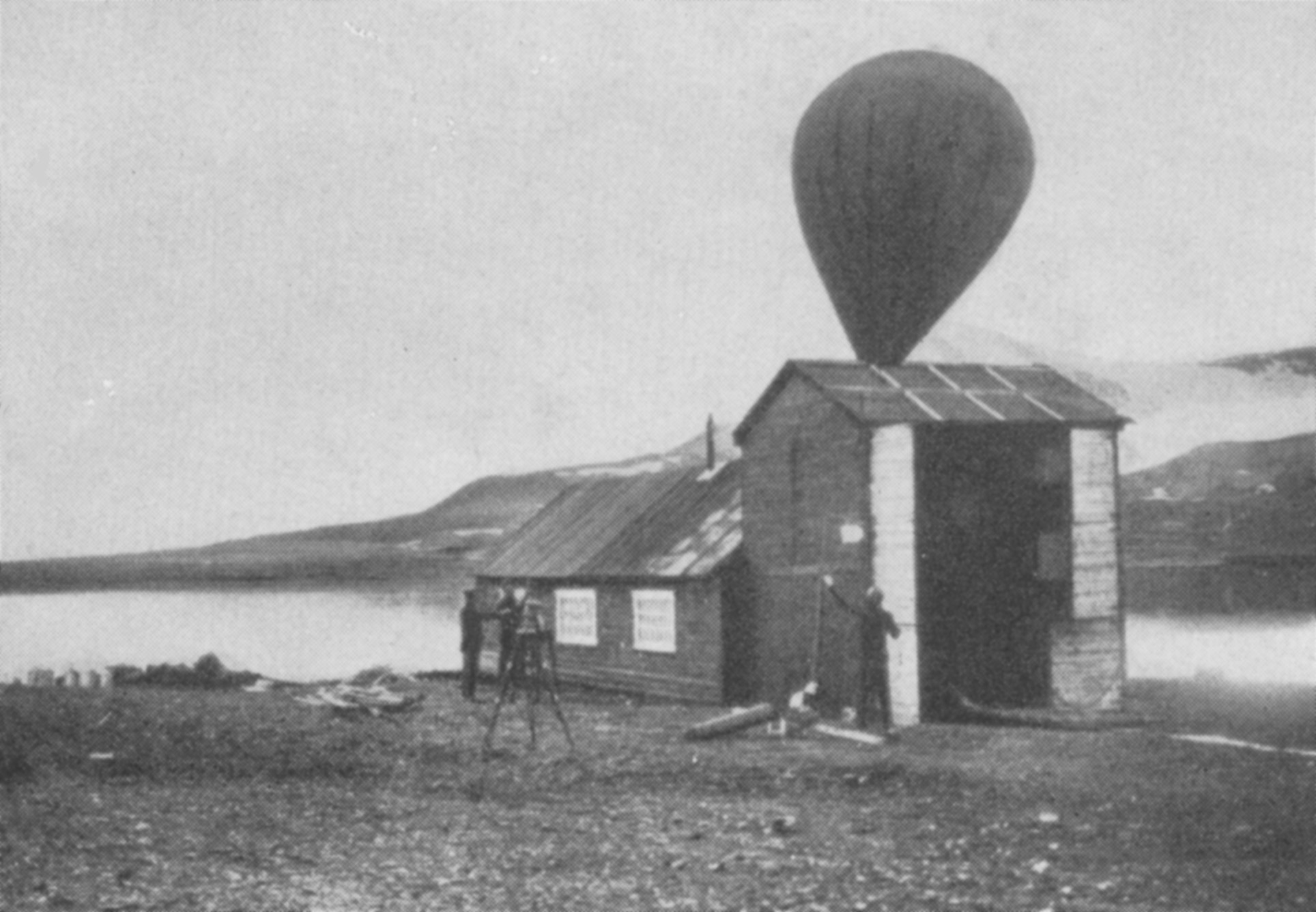 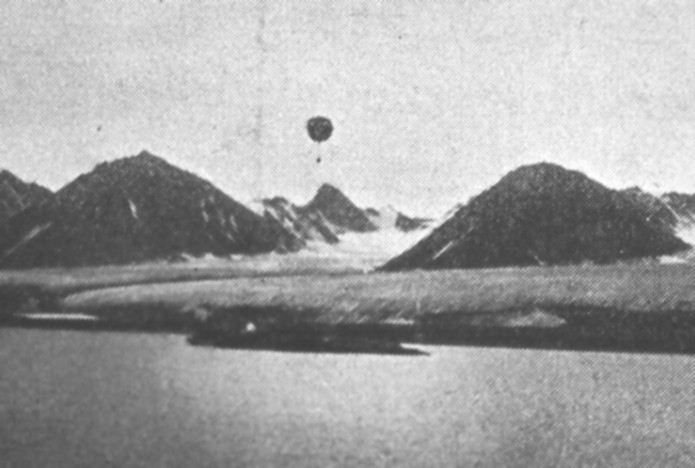 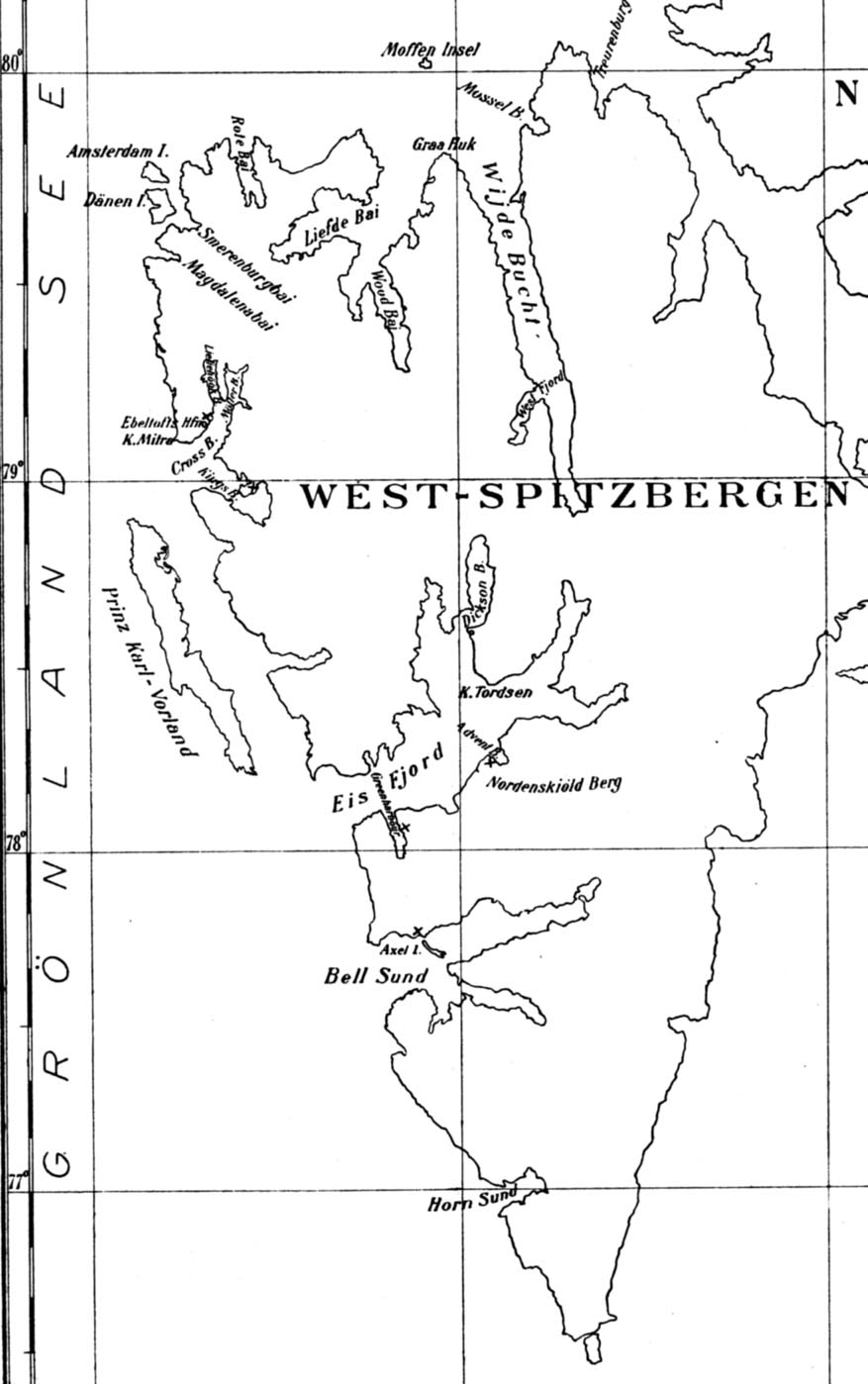 Zeppelin Study Expedition 1910
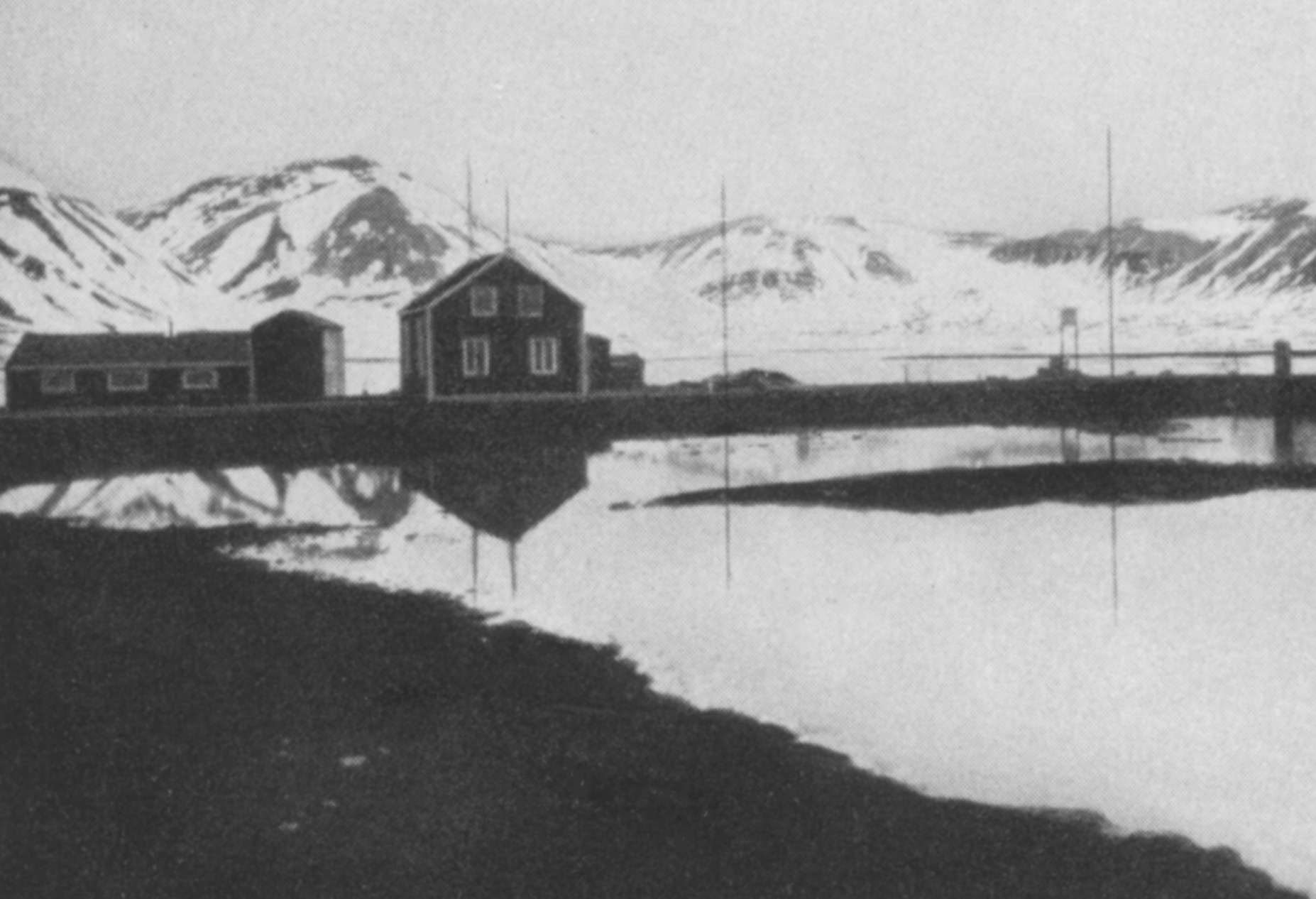 German Geophysical Observatory (1911-1914)
Ebeltofthamna
1880                         1890                               1900                               1910                              1920
Antarctica
13
Archipelago of Spitsbergen - Svalbard
1880                         1890                               1900                               1910                              1920
WW I
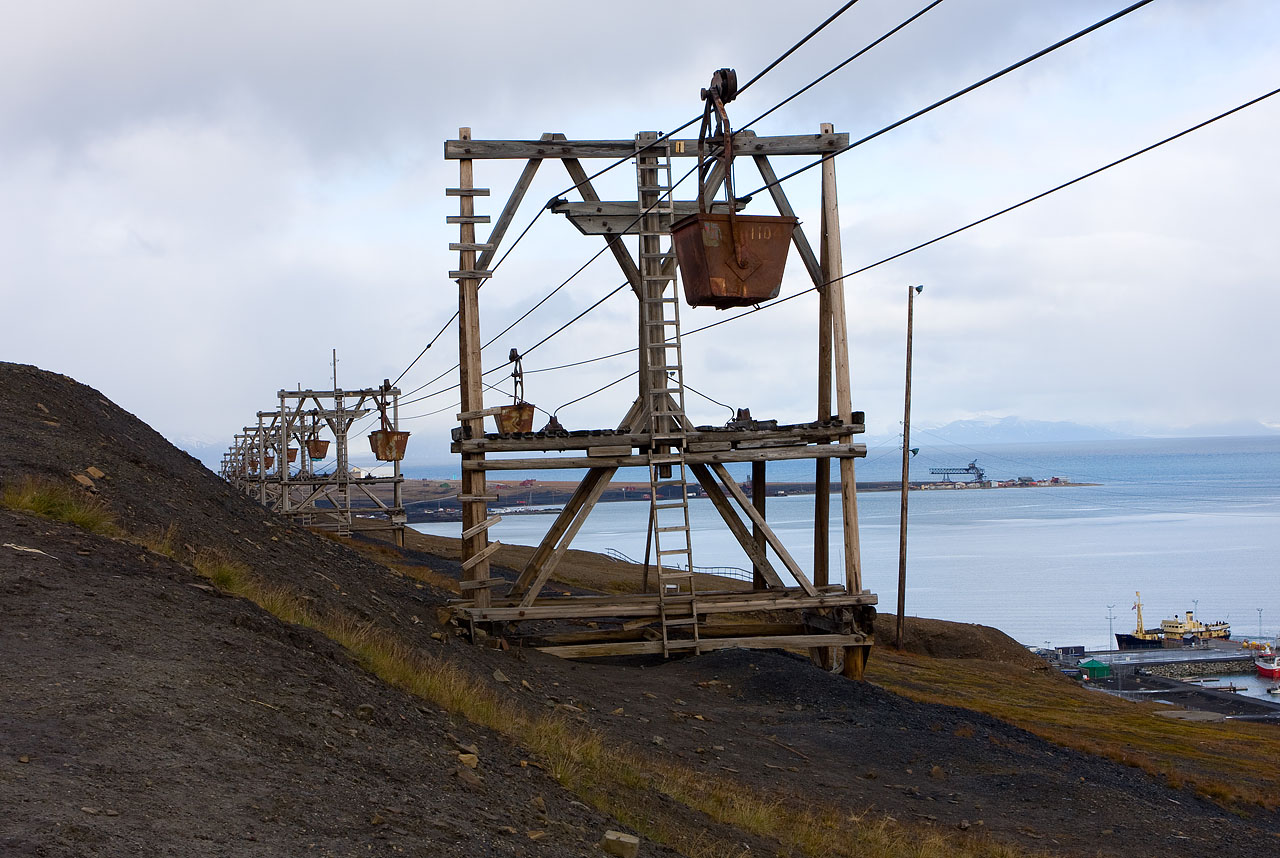 Svalbard (since 1900)
   Expansion of mining claims
    Norwegian interest in resources
=> Norwegian, Swedish and Russian administration?
1880                         1890                               1900                               1910                              1920
Antarctica
14
Archipelago of Spitsbergen - Svalbard
1920                         1930                               1940                               1950                              1960
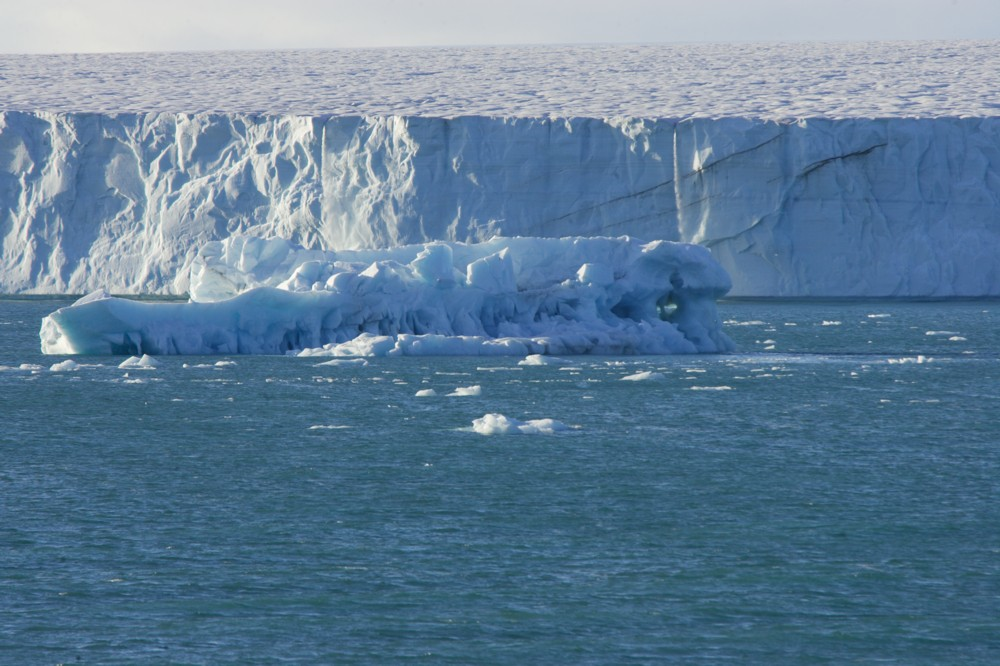 Svalbard Treaty (1920)
   (Denmark, France, Great Britain, Ireland, Italy, 
Japan, the Netherlands, Norway, USA, Sweden)
  Norway's full sovereignty over Svalbard
  Demilitarization
  Free communications
  Equal rights of economic exploitation
  Peaceful utilization of the archipelago. 
  Management and regulation of research in Svalbard 
  Establishment of an international meteorological station
=> Grants for exploration  => Norwegian Polar Institute (1928)
1920                          1930                              1940                               1950                              1960
Antarctica
15
Archipelago of Spitsbergen - Svalbard
1920                         1930                               1940                               1950                              1960
Trans-Arctic airline with airships (Bruns 1919)
International Society for the Exploration of the Arctic Regions by Means of Aircraft
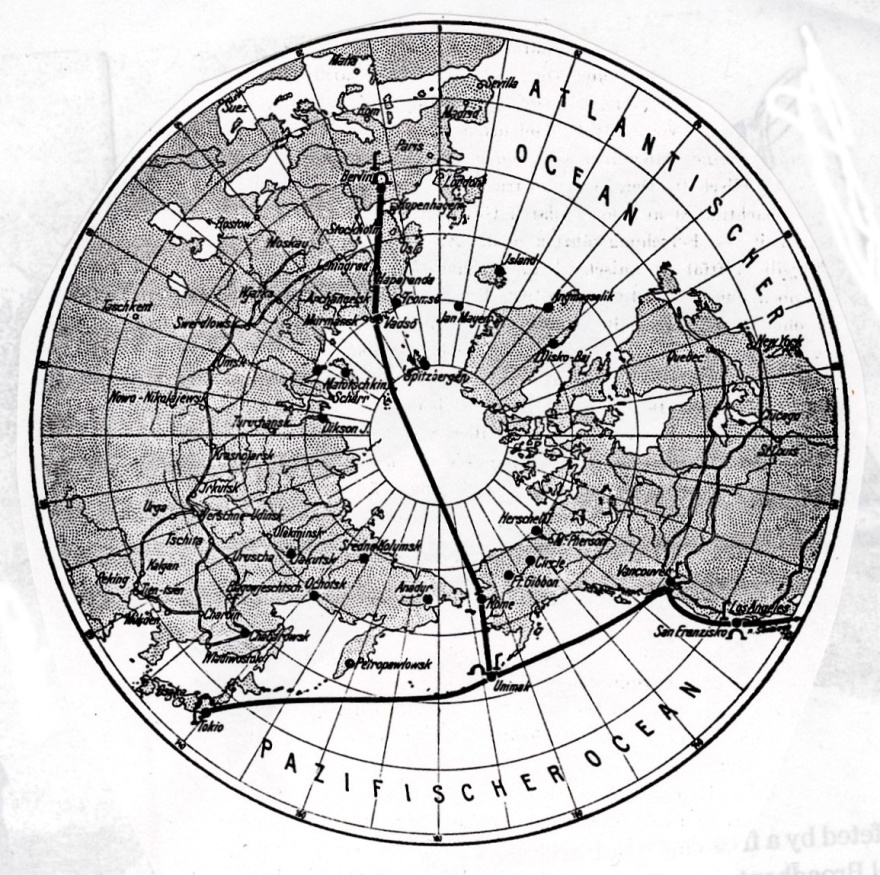 (1924)
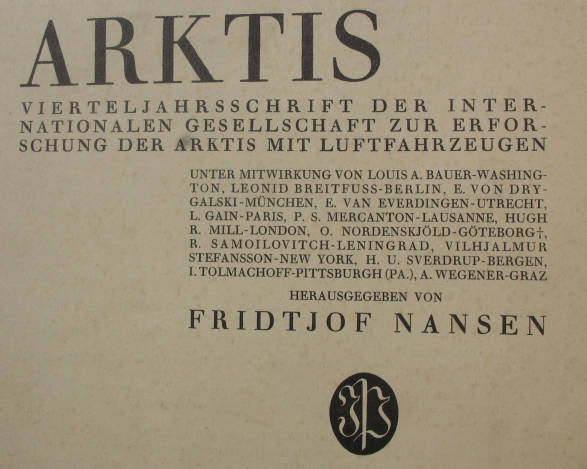 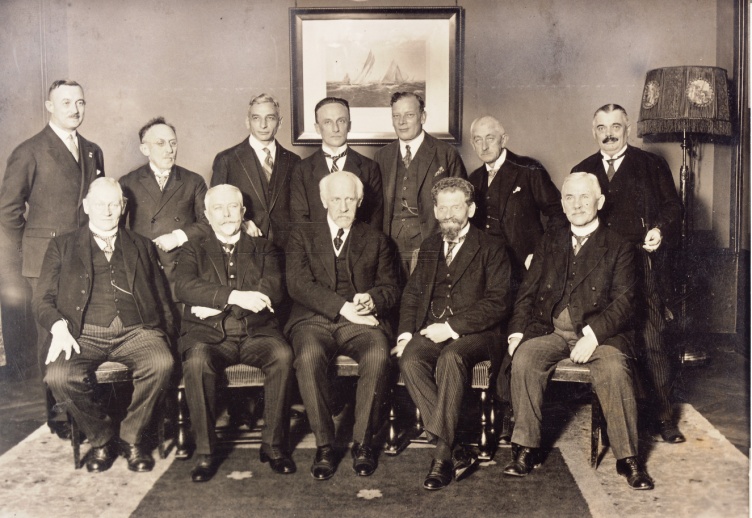 (1928-1931)
Nansen
1920                          1930                              1940                               1950                              1960
Antarctica
16
Archipelago of Spitsbergen - Svalbard
1920                         1930                               1940                               1950                              1960
Aeroarctic
Council of the Society 
(29 members)
General Assembly 
(396, 42 bodies)
Exploration Council
(42 members)
President 
Treasurer
Secretary
and Deputies
6 Vice presidents
(12 members)
Board of Exploration Council 
(5 members)
Representatives of National Councils
(12 members)
Technical Commissions
(4)
Scientific Commissions
(7)
32 %  German members
 20 %  Russian members
 12 %  American members
Status 1931
1920                          1930                              1940                               1950                              1960
Antarctica
17
Archipelago of Spitsbergen - Svalbard
1920                         1930                               1940                               1950                              1960
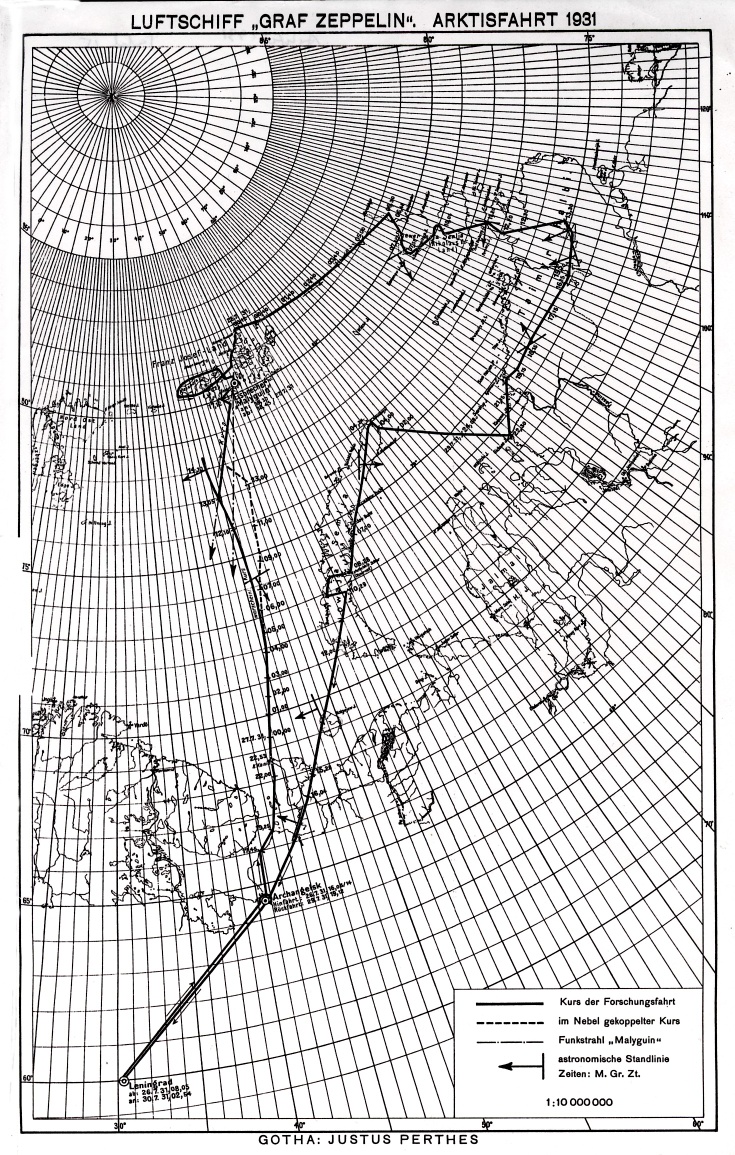 Aeroarctic Expedition 
26-30 July 1931
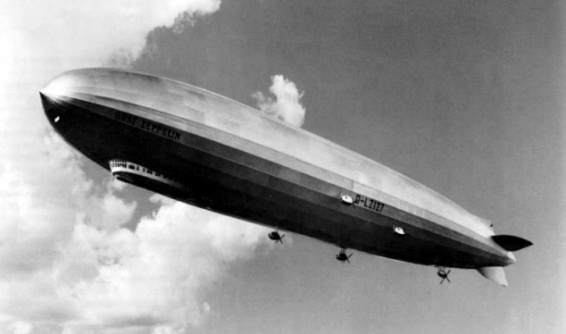 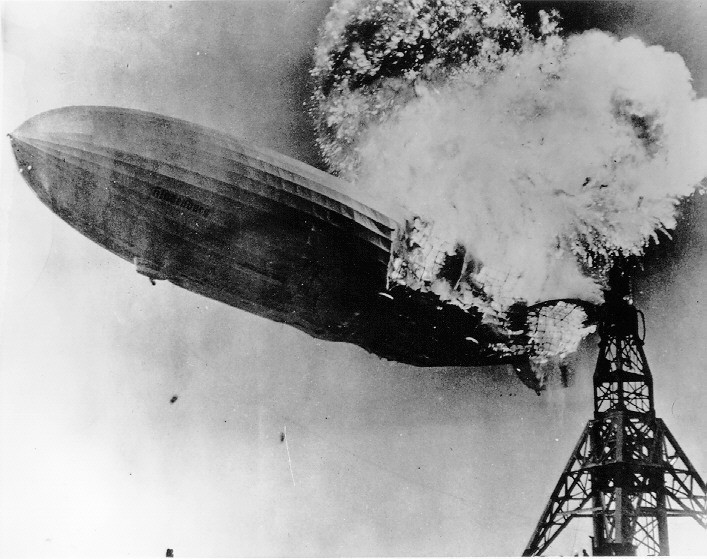 LZ 129 „Hindenburg“
Lakehust, 6 May 1937
=> Dissolvement of Aeroarctic
1920                          1930                              1940                               1950                              1960
Antarctica
18
Archipelago of Spitsbergen - Svalbard
1920                         1930                               1940                               1950                              1960
2nd International Polar Year (1932-1933)
organized by IMO and IUGG (ICSU)

Commission Internationale de l‘Année Polaire 
(12 members)

(1931)   7 overlapping memberships
 	    (4 members in Council of Aeroarctic !)

        Aeroarctic (396 members)

Everdingen      International Polar        => President of IMO       Council of
Arctowski          Commission 1906 -13	       	                 Aeroarctic
1920                          1930                              1940                               1950                              1960
Antarctica
19
Archipelago of Spitsbergen - Svalbard
1920                         1930                               1940                               1950                              1960
Whaling in Antarctica
   => Economic interests
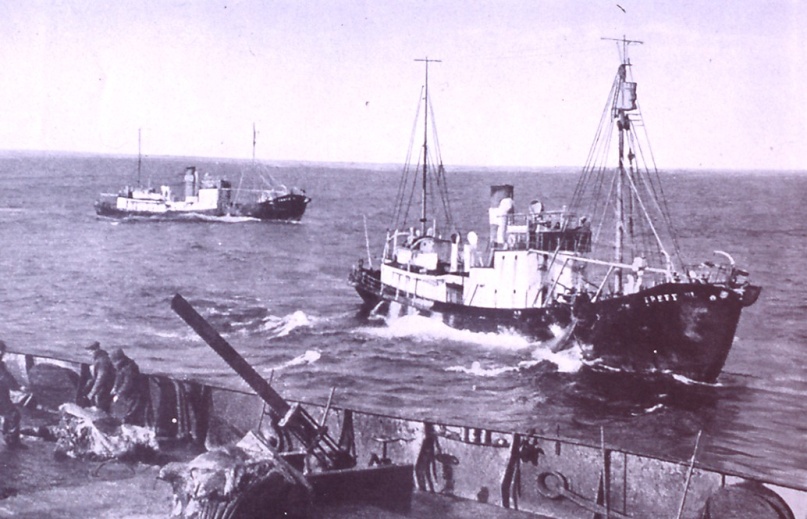 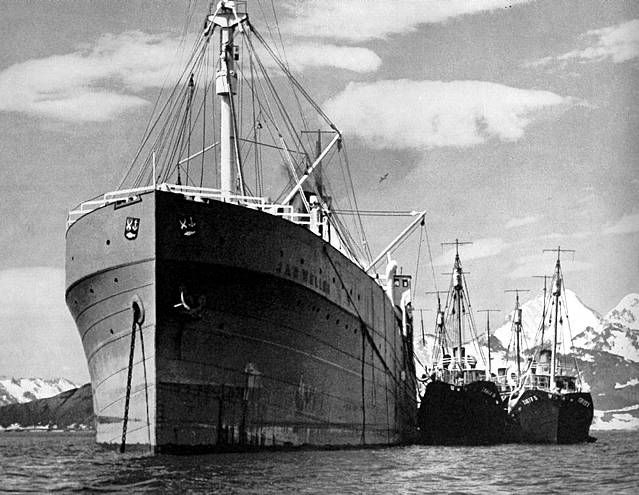 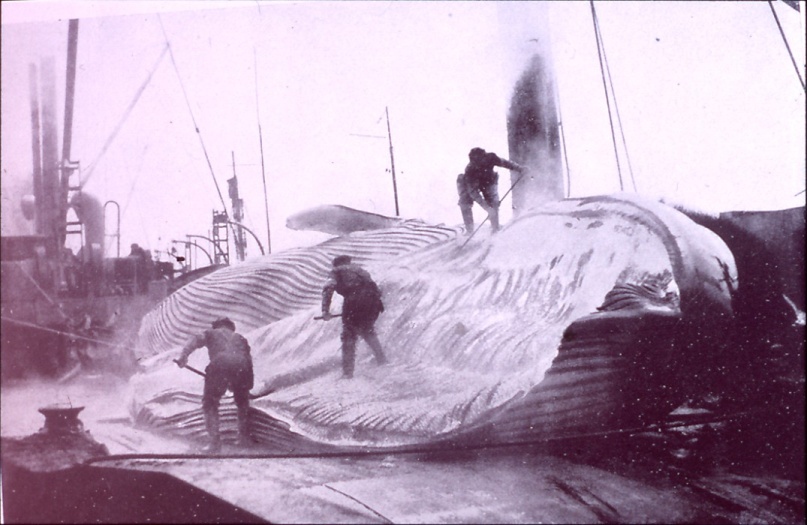 1920                          1930                              1940                               1950                              1960
Antarctica
20
Archipelago of Spitsbergen - Svalbard
1920                         1930                               1940                               1950                              1960
Scientific expeditions for future claims
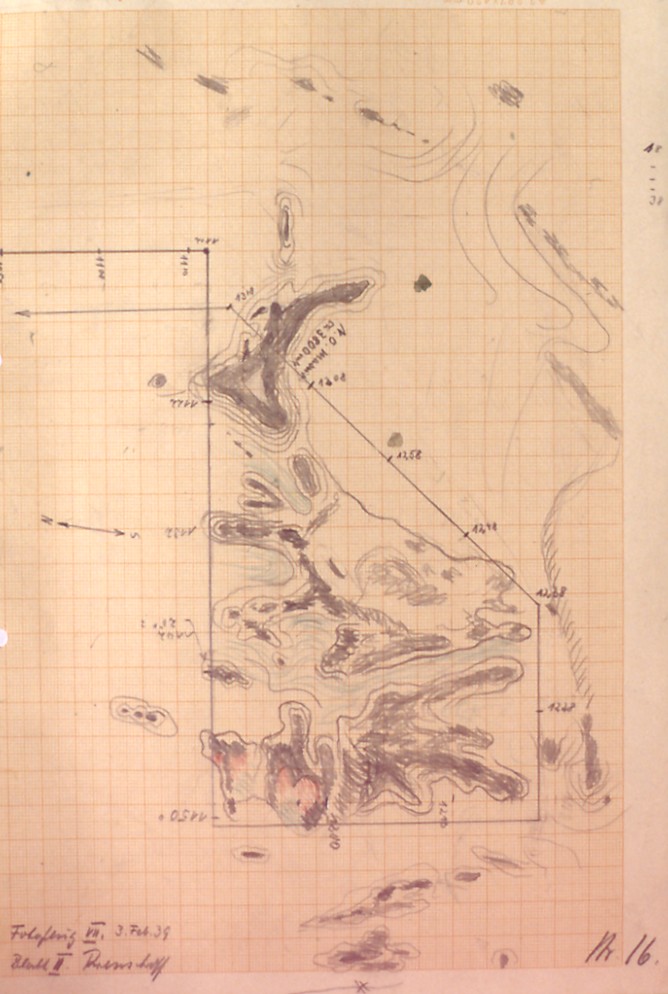 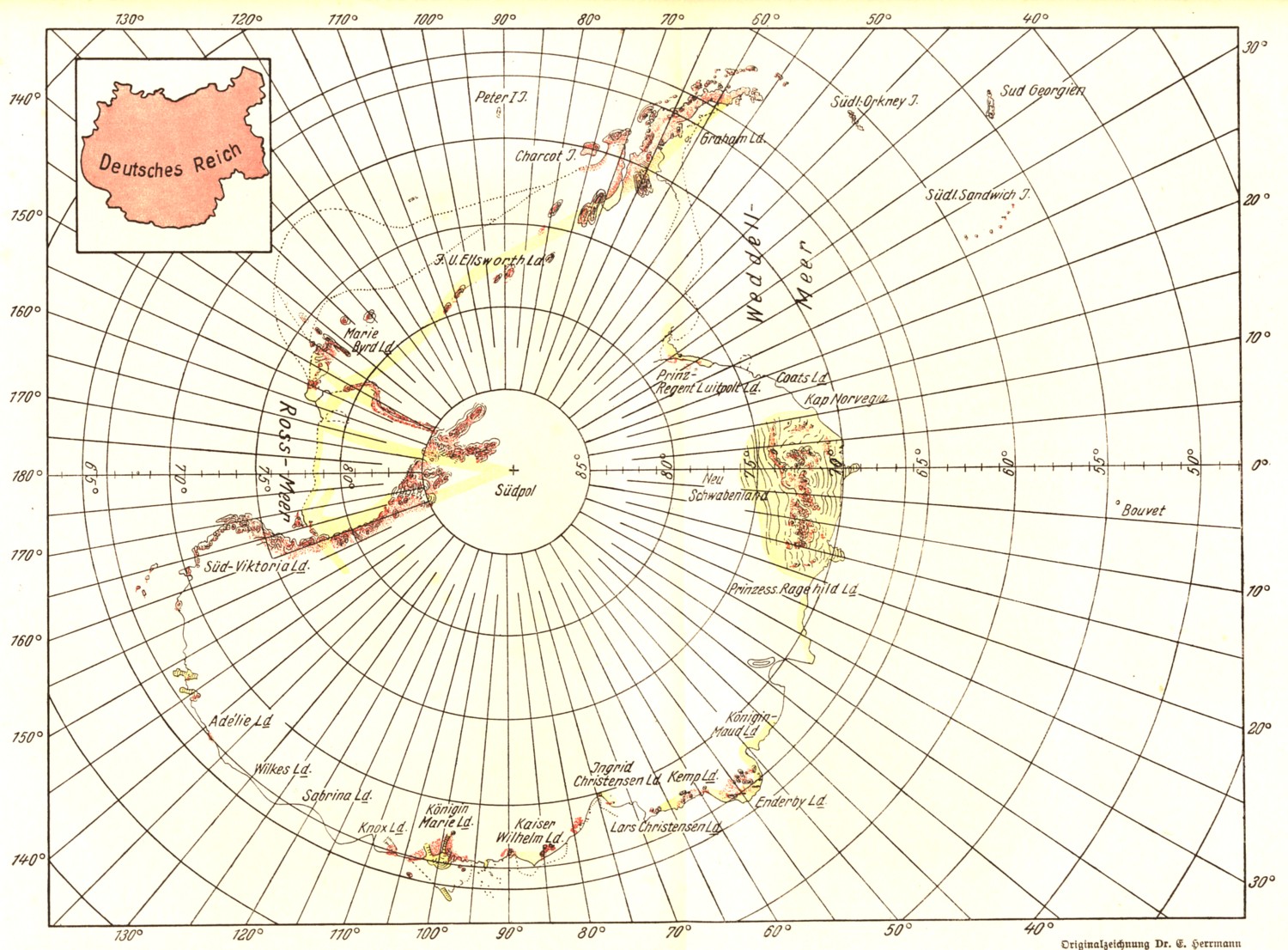 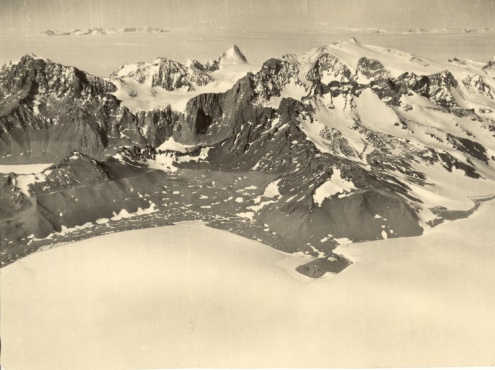 Admiral Byrd
(USA 1933-1935)
Neuschwabenland
(Germany 1938/39)
In-flight sketch  	3 February 1939
1920                          1930                              1940                               1950                              1960
Antarctica
21
Archipelago of Spitsbergen - Svalbard
1920                         1930                               1940                               1950                              1960
1937 Argentine claim Treaty of Tordesillas of 1494
1940 Chilean claim geological argument
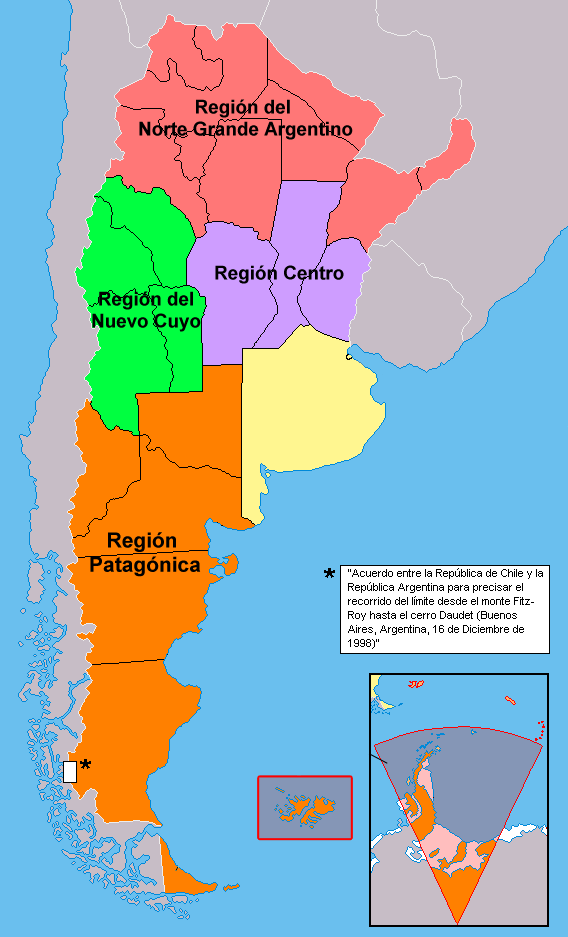 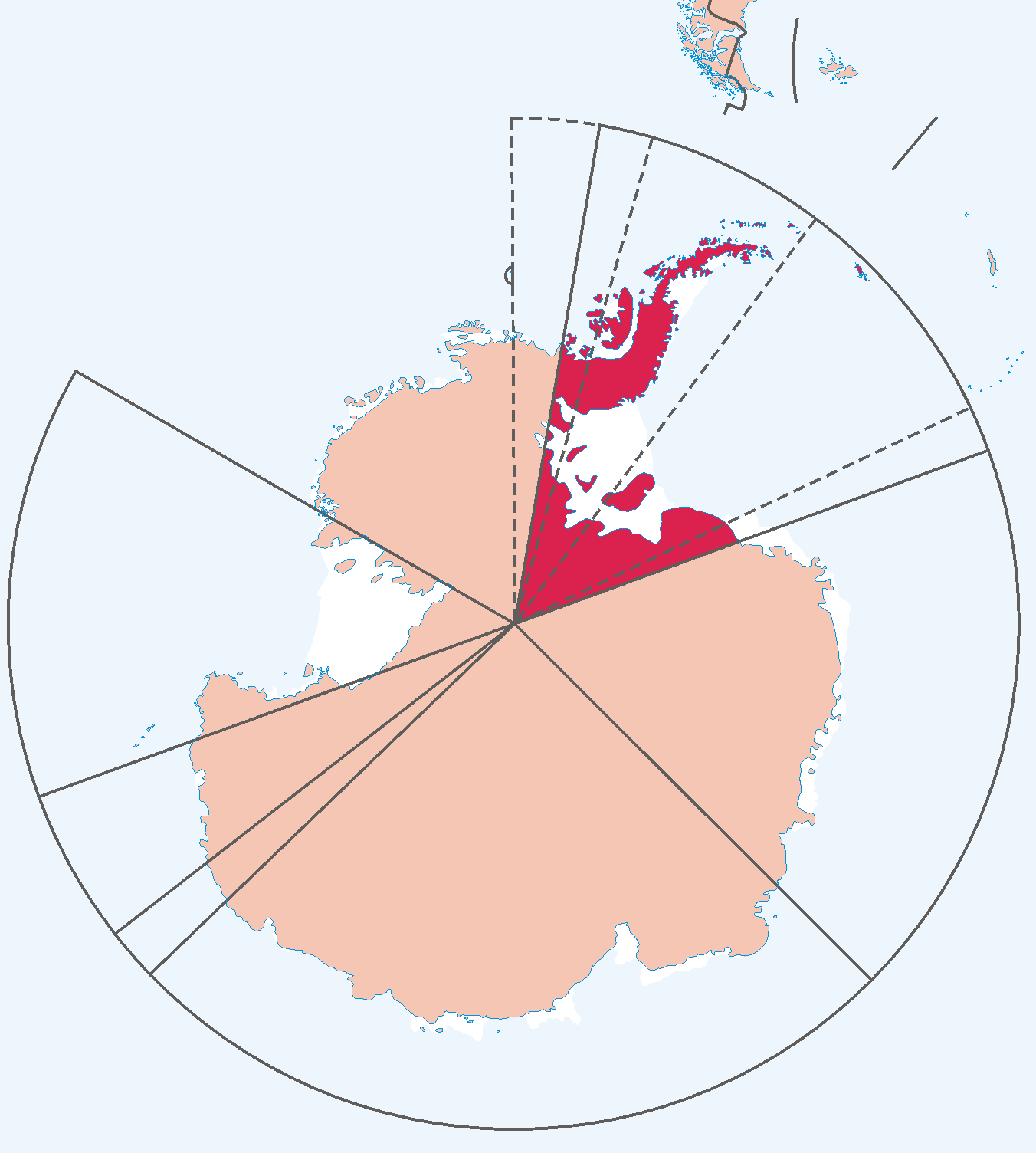 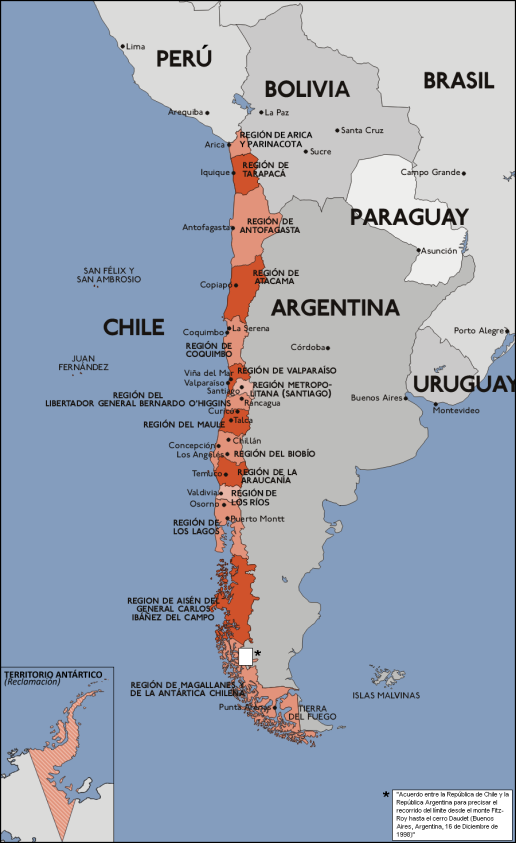 1943-1945 
British Operation ”Tabarin”
3 Stations to preserve existing rights
ABC Problem
1920                          1930                              1940                               1950                              1960
Antarctica
22
Archipelago of Spitsbergen - Svalbard
1920                         1930                               1940                               1950                              1960
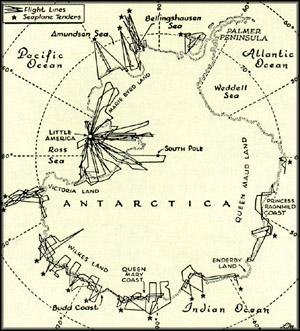 United States Antarctic Development Project Operation ”High Jump”, (1946/47)
Training of 4700 soldiers
Operation “Windmill” (1947/48 )
to re-enforce possible American claims
Cold War
1920                          1930                              1940                               1950                              1960
Antarctica
23
Archipelago of Spitsbergen - Svalbard
1920                         1930                               1940                               1950                              1960
Secret American draft agreement on Antarctica 
(Argentina, Chile, the Great Britain, the Commonwealth of Australia, New Zealand, France, and Norway, on August 9, 1948)

  No territorial claims 		 	     Government 
						
  ”Antarctic Commission” 	 	   Scientific Board
   (one representative of	 	
   each state
   except Soviet Union !)    	         United          international 
				        Nations       scientific bodies

  Exploration and scientific investigation 
  Free access and freedom of transit
  International peace and security
Cold War
1920                          1930                              1940                               1950                              1960
Antarctica
24
Archipelago of Spitsbergen - Svalbard
1920                         1930                               1940                               1950                              1960
Norwegian-British-Swedish-Expedition (1949-1952)
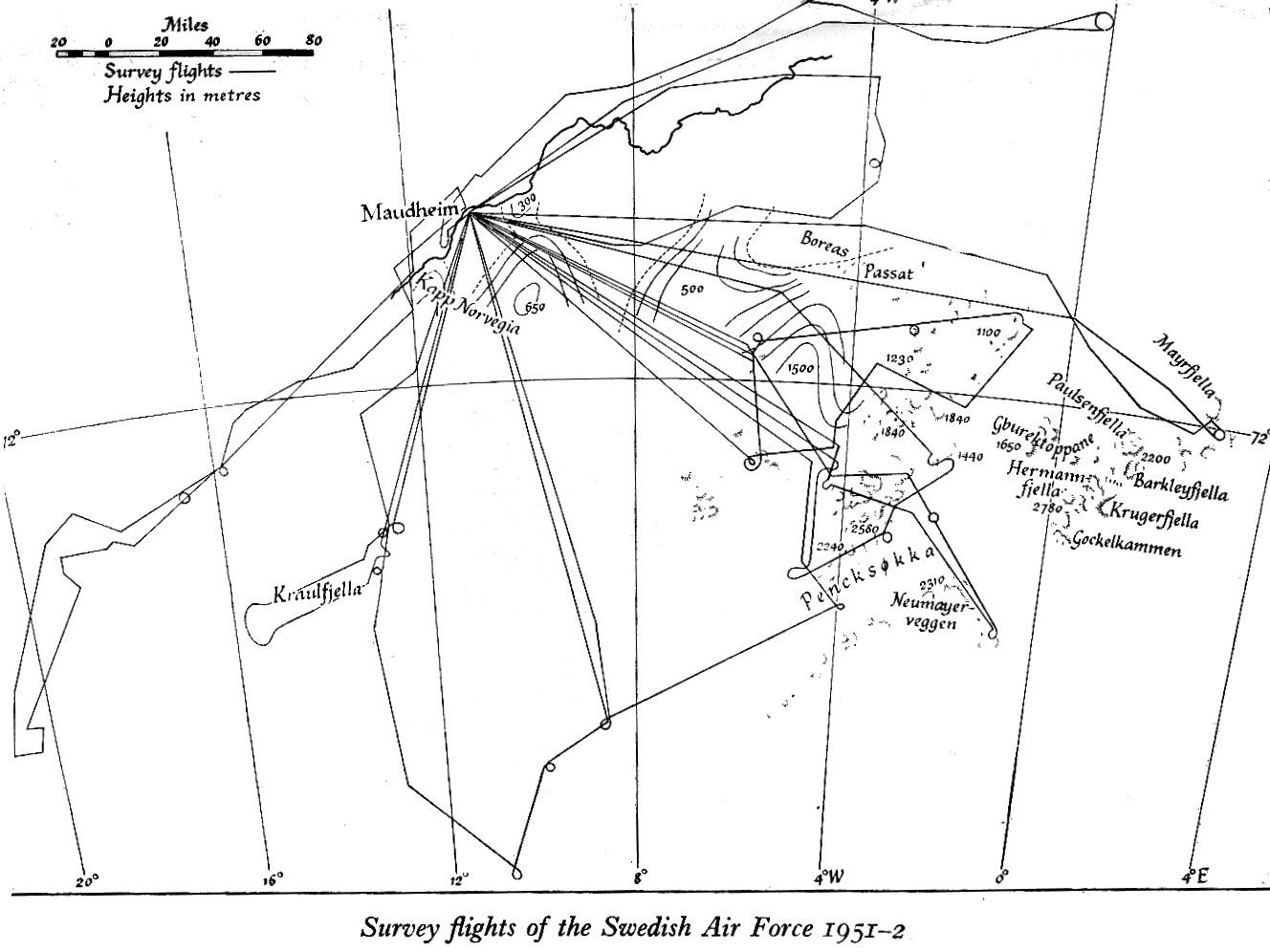 Tripartite consortium 
 Successful co-operation

  Meteorology
  Geophysics
  Glaciology
  Air photography
Neuschwabenland
Dronning Maud Land
Cold War
1920                          1930                              1940                               1950                              1960
Antarctica
25
Archipelago of Spitsbergen - Svalbard
1920                         1930                               1940                               1950                              1960
International Geophysical Year (1957-1958)

 Comité Special de l'Année Geophysique Internationale
 (CSAGI, founded by ICSU,1952)
  World Meteorological Organisation (WMO)

   Aim
  Network in Antarctica (see IPC program 1905)
  Ionosphere
  Outer space

After IGY

 Scientific Committee of Antarctic Research
 (SCAR, founded by ICSU, 1958)
Cold War
1920                          1930                              1940                               1950                              1960
Antarctica
26
Archipelago of Spitsbergen - Svalbard
1880      1890           1900            1910          1920             1930           1940           1950           1960            1970
Mining  Claims  Science
2nd IPY
Mining  Science
Treaty
7
Aeroarctic
2
International Polar Commission
ABC Problem
Antarctic Commission
1st IPY
1
Treaty
International Met & Mag Co-operation
IGY
Whaling  Claims  Science
NBSX
Science
1880      1890            1900           1910          1920             1930          1940            1950            1960             1970
Antarctica
27